Подготовка к ГИА по иностранным языкам в условиях временного перехода 5-11-х классов на дистанционное обучение
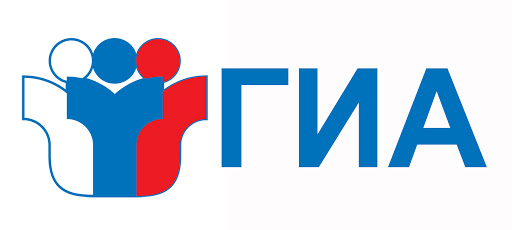 Электронные ресурсы, в т.ч. для выпускников с ОВЗ:
«ФИПИ» (рекомендации, демоверсии, открытый банк заданий): 
https://fipi.ru/oge,      
https://fipi.ru/ege, в том числе тренировочные сборники для участников  ГИА с ОВЗ;                                 
«Сдам ГИА» (аутентичные варианты, ответы к заданиям, подробные комментарии к каждому виду заданий в КИМах по предметам, опция для учителя «Создать вариант КИМ» (сообщить номер ученикам – получить выполненное задание): https://rus-ege.sdamgia.ru/
1
[Speaker Notes: Подготовка выпускников к ОГЭ и ЕГЭ, конечно, не может быть остановлена карантинными мероприятиями. Уверены: каждый учитель, каждый девяти- и одиннадцатиклассник усилил ее. Позволим себе напомнить, что основной и самый надежный ресурс-помощник учителей, готовящих выпускников к экзаменам, – это сайт ФИПИ: http://www.fipi.ru/oge, http://www.fipi.ru/ege. 
Напомним также, что подготовку к выполнению конкретных заданий КИМ (по темам, качество усвоения которых контролирует ОГЭ и ЕГЭ) можно и нужно интегрировать с темами разделов «Повторение», «Текст», «Стилистика», «Культура речи» учебного плана в 9 и 11 классах. 
*Все приведенные ссылки прямые и активные.]
2
[Speaker Notes: На слайде представлена карта-план по организации уроков английского языка с 6 по 10 классы во II четверти в условиях дистанционного обучения.
Предоставлена подборка заданий, а также учебных материалов в форме видеоуроков по темам школьной программы по английскому языку от образовательного портала https://resh.edu.ru/ 
Изучив материал (в т.ч. материал учебника, а также тот, что был дан учителем), обучающийся приступает к выполнению задания, обозначенного символом .
Учебный материал семи блоков каждой главы учебника сжат и сгруппирован в 4-5 уроков по превалирующему на уроке виду речевой деятельности. 
Представленная группировка материала является примерной. Учитывая тот факт, что методическая концепция УМК по английскому языку всегда позволяла учителю самостоятельно группировать материал, предлагаемый для изучения, исходя из потребностей его класса, педагоги не должны испытывать особых проблем из-за необходимости группировать учебный материал самостоятельно при переходе на дистанционное обучение.
*Все приведенные ссылки прямые и активные.]
3
[Speaker Notes: На слайде представлена карта-план по организации уроков немецкого языка с 6 по 10 классы во II четверти в условиях дистанционного обучения.
Предоставлена подборка заданий, а также учебных материалов в форме видеоуроков по темам школьной программы по немецкому языку от образовательного портала https://resh.edu.ru/ 

Изучив материал (в т.ч. материал учебника, а также тот, что был дан учителем), обучающийся приступает к выполнению задания, обозначенного символом .
Учебный материал семи блоков каждой главы учебника сжат и сгруппирован в 4-5 уроков по превалирующему на уроке виду речевой деятельности. 

Представленная группировка материала является примерной. Учитывая тот факт, что методическая концепция УМК по немецкому языку всегда позволяла учителю самостоятельно группировать материал, предлагаемый для изучения, исходя из потребностей его класса, педагоги не должны испытывать особых проблем из-за необходимости группировать учебный материал самостоятельно при переходе на дистанционное обучение.

*Все приведенные ссылки прямые и активные.]